Envirothon Prep
Identifying Scats or droppings
Black Bear
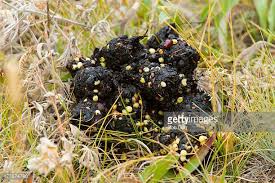 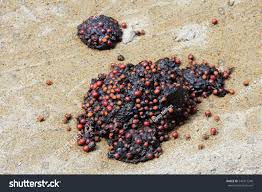 Coyote
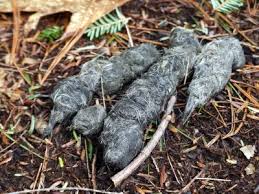 Bobcat
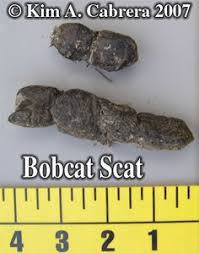 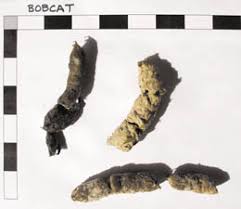 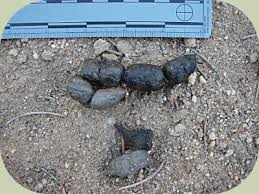 River Otter
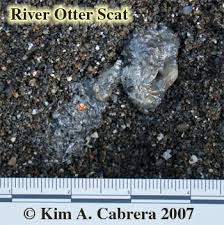 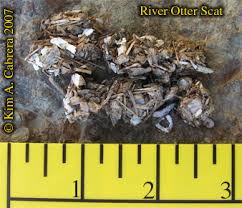 Nutria
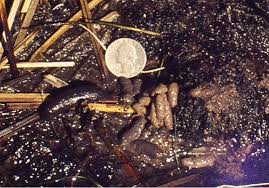 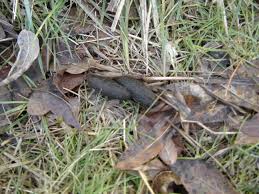 White-tailed Deer
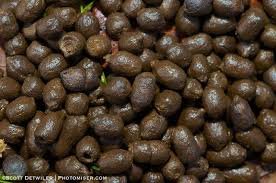 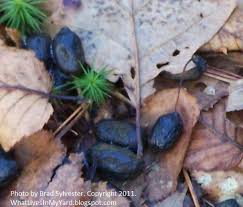 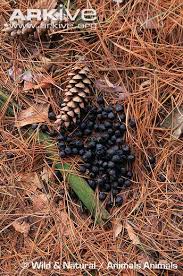 Rabbit
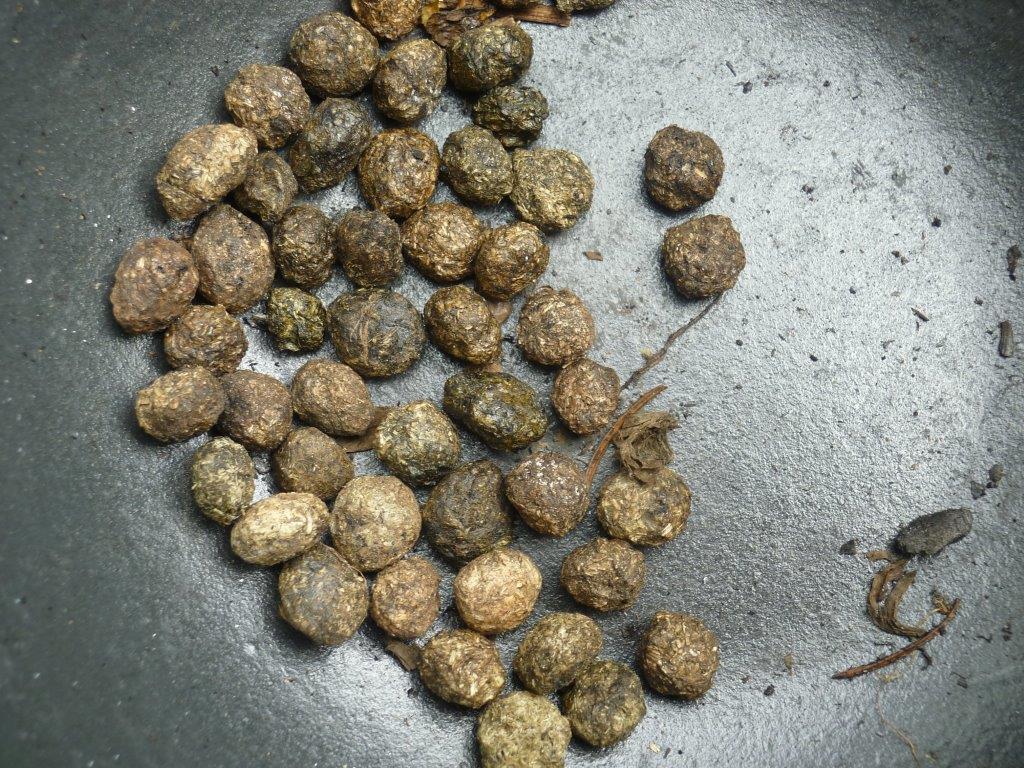 Wild Turkey
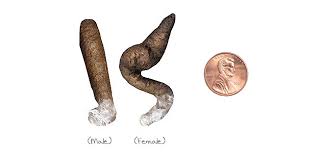 Goose
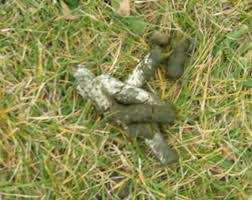 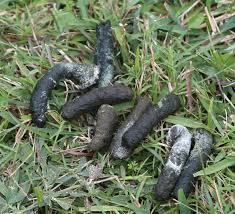 Owl
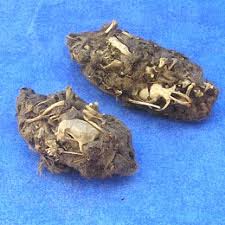 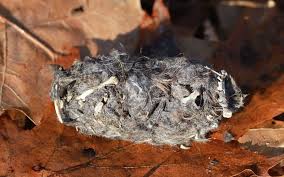